History of Manufacturing
Inquiry Lesson: History of Manufacturing
Introduction to the History of Manufacturing:
Teachers might choose to show any number of historical manufacturing events

Teacher will introduce the Airplane Manufacturing Challenge
Students will form teams of 3-4.  Design, Build, Test, and Redesign their Airplane Building Skills
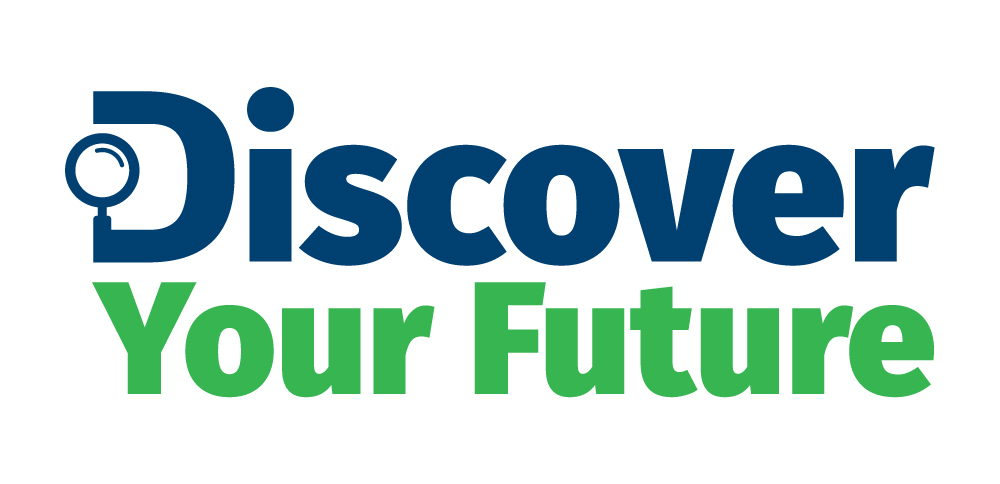 WV Adventures
Manufacturing
Vocabulary
Artisans
Lean Manufacturing
Automatic Storage and Retrieval Systems (ASRS)
Automated Guided Vehicles (AGV)
Artificial Intelligence (AI)
Flexible Manufacturing
Kaizen
Just In Time Manufacturing
6 sigma
4
Essential Questions
How have manufacturing processes made the creation of goods more efficient?
How has manufacturing affected the economy?
5
Inspire
“Don’t find fault, find a remedy; anybody can complain.”

Henry Ford
6
Why do we Manufacture?
7
[Speaker Notes: Besides the fact that Manufacturing Accounts for some 20% or more of the US GDP.  And that Manufacturing employs 18% of the US Workforce manufacturing is essential for the production of products.  Artisan/craftsman and one offs just couldn’t keep up with the pace of today.]
History of Manufacturing
Artisans are skilled in making a specific product.  
Each item that they make is often one at a time and not without unique imperfections.
We see artisans today as active hobbyists.
There is still a demand for these types of merchandise.
8
[Speaker Notes: Ironically people enjoy artisan work because it is unique.  The time and effort that it takes to become skilled at these crafts is appreciate in certain communiites.]
History of Manufacturing (Key Figure)
Eli Whitney
Famous for the Cotton Gin
Invention of Milling Machines
Produced the Idea of “Interchangeable Parts.”


Believed that factory workers should be treated with respect.
9
History of Manufacturing (Key Figure)
Henry Ford
The Assembly Line
Break down assembly process into smaller parts
Allowed for the use of unskilled labor
Able to increase his workers pay
Happy Workforce
Price Per Car Dropped
Production of the Model T
10
History of Manufacturing (Key Figure)
Kiichiro Toyoda
Lean Manufacturing: Elimination of Waste in Process
JIT (Just In Time): manufacturers purchased parts as they were needed
Kiazen: ”Good Change.” allowed employees to give feedback and input
11
[Speaker Notes: There are 5 Areas of Lean Manufacturing: Cost, Quality, Delivery, Safety, and Morale.]
Manufacturing Now
Automate
Hands Off Manufacturing Lowers Risk

ASRS: moves material between storage compartments (carvana)
AGV: these vehicles navigate within static environments.  (Toyota Plant)
AI: Machines Learning From Experience.
12
Manufacturing Now
Manufacturing is Customer Centered
Is driven by people and teamwork
Requires a shared knowledge and skills
Relies heavily on resources and responsibilities
13
Manufacturing Now
Flexible Manufacturing:
Adapts to changing needs


Six Sigma: increase production while minimizing number of defects. 
	Fewer than 3.4 defects per million
14
Manufacturing Now
Rapid Prototyping
Can be made from computer model (3D Print , CNC Mill/Lathe, SLS, FDM etc)
Workcells
Work Envelopes
Robots ROM
15
[Speaker Notes: ROM range of motion]
Questions
Why are artisans not the best option to produce parts for your engines motor?

How could you utilize Kiazen to improve something in your daily life?

What was the Jervis B. Webb Company?
16
Resources
A&E Television Networks. (2009, November 13). Kiichiro Toyoda, founder of the Toyota Motor Corporation, dies. History.com. Retrieved March 1, 2022, from https://www.history.com/this-day-in-history/toyota-founder-dies   

Our history. Ford Corporate. (n.d.). Retrieved March 1, 2022, from https://corporate.ford.com/about/history.html  

SME. (n.d.). Retrieved March 1, 2022, from https://www.sme.org/
17